Manual para alumnose instructores
UnitedHealthcare Global
Diciembre de 2020
Programa
2
Índice
Entender el valor
Beneficios de la instrucción personalizada para la organización y las personas	Página 5
Qué es y qué no es la instrucción personalizada	Página 6
Las diferencias entre la instrucción personalizada y la formación	Página 7
El papel del alumno	Página 8
El papel del instructor	Página 9

Construir la relación
La agenda de la relación	Página 12
Definir las metas de la relación pedagógica	Página 14
Bases para una relación de confianza	Página 15

Mantener la relación
Desarrollo del plan de acción	Página 18
Temas de conversación efectivos	Página 19
Lista de verificación para una relación eficaz	Página 20
Actividades efectivas para la instrucción personalizada	Página 21
Promover las aspiraciones del alumno	Página 22

Evaluar la relación
Evaluación del éxito de la relación	Página 24
3
Entender el valor
Entender el valor
Beneficios de la instrucción personalizada para los instructores, los alumnos y la organización1,2
Beneficios de la instrucción personalizada para la organización y las personas

Como se muestra a la derecha, un programa de instrucción eficaz trae beneficios para el alumno, el instructor y la organización al promover una cultura de desarrollo, mejorar el intercambio de conocimientos, impulsar el rendimiento y ampliar las redes.
5
1 U.S. Department of Energy, “2009 Mentoring Program Guide,” Office of Learning and Workforce Development Enterprise Training Services Division, http://humancapital.doe.gov/resources/2009-MentorProgGuide-ECollins1-9-09.pdf (2009).
2 Triple Creek Associates, “Mentoring’s Impact on Mentors,” http://www.3creek.com/resources/research/Mentor_Impact.pdf (2007).
Entender el valor
Qué es y qué no es la instrucción personalizada

Como se muestra a la derecha, es importante que tanto el instructor como el alumno entiendan cuáles aspectos definen y cuáles no definen esta relación pedagógica.
La instrucción personalizada es…
Una herramienta de desarrollo: es un programa para ampliar el conocimiento y los contactos, y fomentar el desarrollo profesional.  Mediante este proceso, los empleados de más experiencia apoyan a los empleados de alto potencial y contribuyen a su desarrollo.
Una espacio para intercambiar conocimientos: es un proceso que contribuye al intercambio de conocimientos entre las distintas funciones y facilita el flujo de la información y las ideas en la organización.
Un potenciador de la cultura organizativa: puede ayudar a que los empleados entiendan mejor las operaciones, las políticas y la cultura de la organización.
La instrucción personalizada no es…
Una garantía de ascenso: esta relación pedagógica no garantiza ninguna oportunidad de ascenso ni de aumento salarial.  Sin embargo, ambas partes pueden adquirir competencias y habilidades para mejorar su desempeño general en el trabajo.
Un sustituto del desarrollo formal: la instrucción personalizada no puede sustituir a la capacitación formal, sino que debe reforzar las actividades de desarrollo formal.
Un sustituto administrativo: el instructor no debe asumir las responsabilidades de los superiores del alumno.
Un programa de ayuda para empleados: la instrucción personalizada no es un programa de ayuda para asesorar al empleado en temas personales.
1 CLC Human Resources, Bell Canada’s Online Mentoring Program, Washington, D.C.:  Corporate Executive Board, enero de 2003, p. 2.
6
Entender el valor
Instrucción personalizada

Promueve una cultura de crecimiento y desarrollo dentro de la organización
Se centra en las necesidades y las metas de desarrollo personal con base en sus aspiraciones profesionales
Trae un beneficio mutuo para el instructor y el alumno
Construye una relación duradera que depende del desempeño de los participantes en las diferentes etapas de desarrollo profesional
Formación

Evalúa y mejora el desempeño personal en un área en particular
Se centra en temas establecidos con metas claras de desarrollo de habilidades y conductas específicas
Beneficia mucho más a la persona que recibe la formación
Hay una relación definida por plazos para cumplir con metas y objetivos específicos
Las diferencias entre la instrucción personalizada y la formación

La instrucción personalizada y la formación tienen diferentes objetivos, alcances y duración, como se muestra a la derecha:
1 CLC Human Resources, Mentoring Programs, Arlington, VA:  Corporate Executive Board, 2009, p. 3.
7
El papel del alumno
Conductas efectivas de los alumnos1,2
Comportamiento en la instrucción
Compromisos frente al tiempo
Expectativas básicas de desempeño
Es esencial dedicar tiempo al principio de la relación para aclarar lo que cada parte espera dar y recibir de manera razonable.  El diálogo, la negociación y el acuerdo de las expectativas es de gran beneficio para los partícipes.  Debe ser un aprendiz activo en esta relación, pero también participar de manera activa en el desarrollo de su instructor.  Debe estar abierto a compartir sus metas, aciertos y fracasos profesionales, y a recibir comentarios y consejos, como se muestra a continuación:
Asistir a las reuniones y eventos de la instrucción personalizada
Cuidar la privacidad y la confidencialidad de las conversaciones sobre desarrollo
Aportar información para evaluar y mejorar el programa de instrucción
Hacer uso de los recursos de la organización 
Hacer seguimiento al desarrollo y al avance profesional
Encargarse de programar las reuniones con el instructor
Respetar el tiempo y el horario del instructor
Dedicar el tiempo y la energía necesarios
Hacer el trabajo previo necesario para las conversaciones de instrucción
Hacer seguimiento a las medidas identificadas durante las conversaciones sobre desarrollo
Mantener una comunicación informal regular con el instructor
Estar abierto a hablar de los errores y los aciertos
Demostrar un interés real en recibir la ayuda del instructor
Demostrar la puesta en práctica de los aprendizajes adquiridos en la relación
Mostrar el deseo de mejorar en un área determinada o aprender una nueva habilidad
Identificar metas de desarrollo profesional, así como prioridades e intereses
Escuchar de manera atenta
Comunicar comentarios honestos al instructor
Buscar formas de alcanzar los objetivos y aportar ideas para resolver problemas concretos
1 CLC Human Resources, Mentoring Implementation Toolkit, Arlington, VA:  Corporate Executive Board, 2008, p. 6.
2 CLC Human Resources, Mentoring Programs, Arlington, VA:  Corporate Executive Board, 2009, p. 9.
8
El papel del instructor
Fuentes: CLC Human Resources, Mentoring Implementation Toolkit, Arlington, VA:  Corporate Executive Board, 2008, p. 6.
                        CLC Human Resources, Mentoring Programs, Arlington, VA:  Corporate Executive Board, 2009, p. 9.
                 CLC Human Resources, Tools for Executives in Mentoring Programs, Washington, D.C.:  Corporate Executive Board, octubre de 2003, p. 9.
9
Construir la relación
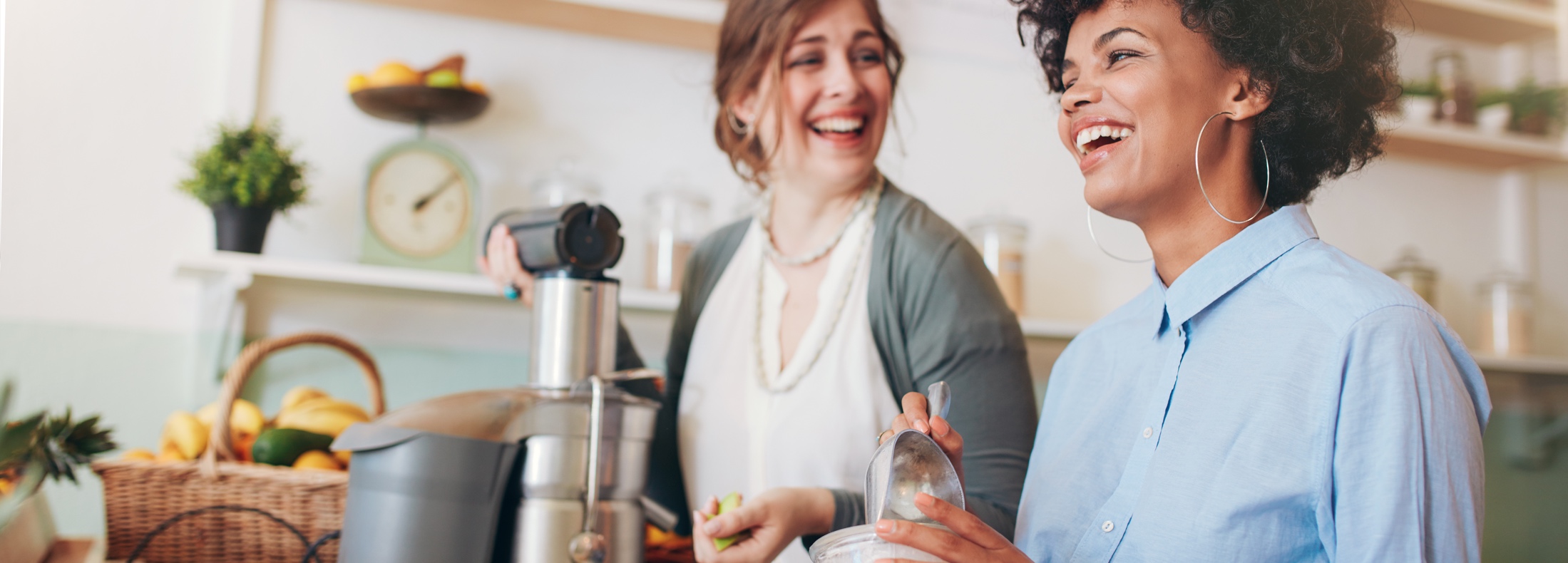 Construir la relación
La agenda de la relación

Para que la relación pedagógica sea efectiva, los alumnos y los instructores deben definir lo que buscan lograr, crear confianza, definir un plan de acción y, luego, reunirse de manera continua. Las reuniones iniciales son fundamentales para establecer una base sólida para la relación. En la siguiente diapositiva, se presenta la información que debe cubrirse antes, durante y después de estas reuniones iniciales:
© 2020 United HealthCare Services, Inc. All rights reserved.
11
La agenda de la relación
*El alumno es responsable de llevar su plan de desarrollo actual.
12
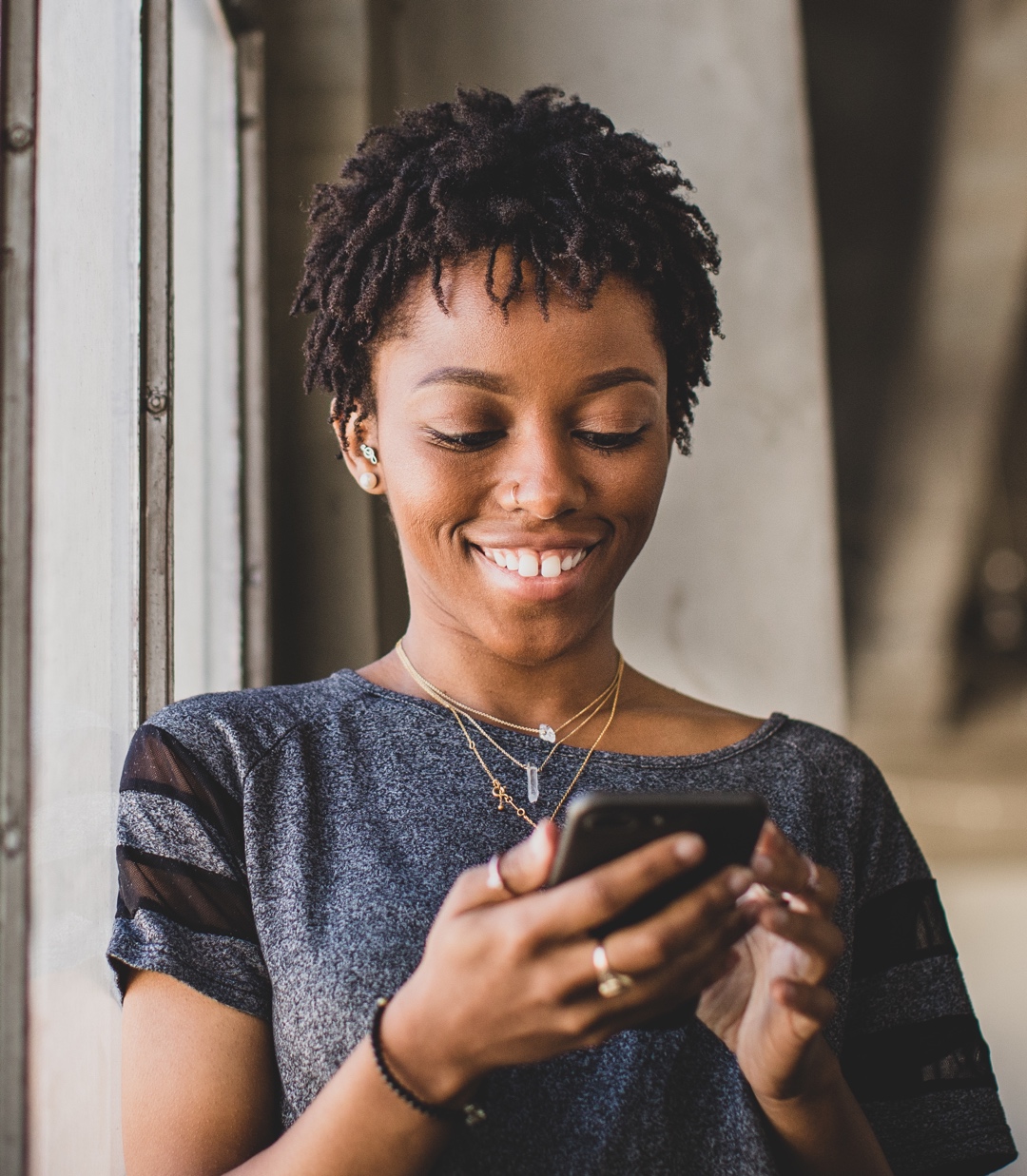 Construir la relación
Definir las metas de la relación pedagógica


Utilice el formulario de la siguiente diapositiva para establecer las expectativas de la relación antes de reunirse con su alumno o instructor. Esta información se debe llevar a la primera reunión para analizarla y discutirla.
13
© 2020 United HealthCare Services, Inc. All rights reserved.
Definir las metas de la relación pedagógica
Fuentes: Talent Management, CEB Mentoring Journal, Arlington, VA:  Corporate Executive Board, 2009, pp. 9–11; CLC Human Resources, Mentoring Guidelines, Arlington, VA:  Corporate Executive Board, 2009, p. 7.
14
Bases para una relación de confianza
Antecedentes personales y profesionales
¿Cuáles son sus antecedentes educativos y profesionales? (Incluya una explicación de su función actual y el tiempo que lleva en la organización)
¿Cuáles son sus mayores fortalezas?  ¿Y sus mayores debilidades?
¿Cuáles son sus metas profesionales a corto plazo?  ¿Y a largo plazo?
¿Cuáles son sus pasatiempos e intereses fuera del trabajo?
Expectativas
¿Cuál considera que es mi función como su instructor?
¿Cuáles reglas básicas debemos establecer (p. ej., confidencialidad, apertura o franqueza)?
¿Qué temas sobrepasan los límites (p. ej., evaluaciones de desempeño o la vida personal)?
¿Cuál considera que será un desafío en la relación?
¿Hay algún tema urgente de interés?
¿Cuáles temas quiere tratar en nuestras conversaciones?  
¿Qué espera lograr de esta relación?
¿Cómo prefiere comunicarse durante el período entre reuniones?
¿Cuál es el mejor momento para las reuniones regulares?
Bases para una relación de confianza
Para que una relación pedagógica tenga una base sólida, es esencial que haya confianza y expectativas claras desde el comienzo.  Las siguientes preguntas le servirán para guiar su primera conversación sobre la instrucción, a fin de conocerse y establecer expectativas y metas mutuas.  Tome nota de las respuestas de ambas partes para consultarlas en el futuro.
1 Talent Management, CEB Mentoring Journal, Arlington, VA:  Corporate Executive Board, 2009, pp. 9–11.
2 CLC Human Resources, Mentoring Guidelines, Arlington, VA:  Corporate Executive Board, 2009, p. 7.
15
Mantener la relación
Mantener la relación
Desarrollo del plan de acción

Usted y el instructor, en conjunto, deben crear un plan de acción para lograr los objetivos profesionales a largo plazo que establecieron al principio de la relación.  El instructor debe ayudarlo a determinar las áreas de enfoque y la mejor manera de lograr estas metas.  Llene el formulario de la siguiente diapositiva en la segunda reunión y actualícelo siempre que sea necesario:
17
Desarrollo del plan de acción: Plantilla
18
Sugerencias de temas de conversación
Desarrollo profesional
¿Cuáles han sido sus logros más recientes a nivel laboral? ¿Por qué tuvieron éxito?
¿Cuál es su estrategia para persuadir o motivar a otras personas?
¿Cuáles relaciones se le dificultan en particular en el trabajo? 
¿Dónde y cómo puede mejorar la efectividad de su equipo?
¿Cuáles decisiones difíciles ha tenido que tomar recientemente en su trabajo? En su parecer, ¿cuáles oportunidades o desafíos le plantearon?
¿Cuáles decisiones le resulta más fáciles de tomar y cuáles son las más difíciles? ¿Por qué?
¿Cómo solicita comentarios sobre su desempeño?
Orientación profesional
¿Qué lo impulsó a tomar su trabajo actual?
¿Cuáles habilidades le gustaría desarrollar?
¿Cuál es el siguiente paso lógico para su trayectoria profesional? ¿Cuáles dudas tiene acerca de su capacidad para dar el siguiente paso?
¿Cuál es su visión profesional a largo plazo?
Desarrollo personal
¿Cuáles son sus fortalezas y áreas de desarrollo en la actualidad? ¿Qué medidas está tomando para mejorar?
¿Qué personas, libros, experiencias o eventos han tenido el mayor efecto en quien es usted?
¿Qué le apasiona? (Ya sea en el ámbito laboral o no)
Fuente: Talent Management, CEB Mentoring Journal, Arlington, VA:  Corporate Executive Board, 2009, pp. 6–7.
19
Lista de verificación para una relación pedagógica eficaz
Actividades para el alumno
Actividades para el instructor
Programar una reunión mensual periódica en sus calendarios.
Antes de cada reunión, enviarle al instructor una agenda con un resumen de los temas que desea abordar. 
Al final de cada conversación, definir las medidas que se tomarán y quién será el responsable de cada una. 
Después de cada reunión, enviarle una nota al instructor con una descripción de los beneficios que obtuvo de la conversación.
Enviar un artículo de interés al instructor para que lo aborden en la próxima reunión o intercambien ideas por correo electrónico. 
Asistir juntos a eventos educativos (internos y externos), como conferencias, charlas y debates.
Sugerirle al instructor ideas de cómo practicar sus pasatiempos.
Aceptar en el calendario la cita del alumno para la reunión mensual periódica y volver a programarla cada mes en lo necesario. 
Al final de cada conversación, definir las medidas que se tomarán y quién será el responsable de cada una. 
Después de cada reunión, enviarle una nota al alumno para describir los beneficios que obtuvo de la conversación y pedirle sus opiniones.
Enviar un artículo de interés al alumno para que lo aborden en la próxima reunión o intercambien ideas por correo electrónico. 
Asistir juntos a eventos educativos (internos y externos), como conferencias, charlas y debates.
Sugerirle al alumno ideas de cómo practicar sus pasatiempos.
Fuente: CLC Human Resources, Mentoring Programs, Arlington, VA:  Corporate Executive Board, 2009, p. 12.
20
Actividades efectivas para lainstrucción personalizada
Actividades de gran influencia para los alumnos y los instructores
Los alumnos pueden enseñarle una habilidad al instructor, impartir un conocimiento funcional o presentar un trasfondo de su unidad de negocios.
Los alumnos pueden asistir a una reunión o la presentación de una exposición de su instructor. 
Los alumnos pueden pedir a sus instructores que los observen durante una presentación con el fin de compartir sus opiniones.
Desarrollar habilidades
El alumno o el instructor pueden hablar de una decisión difícil que tomaron hace poco, de la información que consideraron al tomar la decisión y del resultado.
Los alumnos pueden pedirle consejo a su instructor sobre un proyecto o problema.
Los instructores pueden explicar algunas de las «reglas tácitas» que han aprendido sobre el éxito de la organización.
El alumno o el instructor pueden compartir y conversar sobre un artículo o libro que haya afectado su vida personal o profesional.
Compartir conocimientos
Llamarse entre sí para comunicarse, incluso en momentos distintos a la reunión mensual. 
Apartar un tiempo con otra pareja de instructor-alumno para hablar sobre lo que están trabajando.  
El instructor puede conectar al alumno con una persona de su red que pueda describir el trabajo o la actividad empresarial que le interesa al alumno.
Establecer contactos
Los alumnos pueden pedirle al instructor que revise su currículum y dé su opinión. 
Ofrecerse a contar su trayectoria profesional con algún detalle.  ¿Cómo empezó su carrera?  ¿Qué cambios hizo sobre la marcha?  Hable de los mejores y peores momentos y los beneficios de estas experiencias de aprendizaje.
Asesorar en desarrollo profesional
1 Talent Management, CEB Mentoring Journal, Arlington, VA:  Corporate Executive Board, 2009, p. 7.
21
Seguimiento de las aspiraciones del alumno
Preguntas claves para el alumno:

Nivel de actividad: ¿En qué medida su función actual le exige trabajar a un ritmo rápido y en varias tareas con la presión de cumplir con plazos? 
Autoridad: ¿En qué medida su función actual le ha dado la oportunidad de tomar más responsabilidades, ejercer autoridad e influir en otras personas?
Inmersión: ¿Cuánto compromiso personal mayor al habitual le exige su función actual?
Interés: ¿Cuánta diversidad y estimulación encuentra en su función actual?
Flexibilidad: ¿En qué medida su función actual le permite formas de trabajo más fluidas y enfoques menos estructurados y de generación de procedimientos?
Autonomía: ¿Qué grado de independencia y margen de maniobra le ofrece su función para determinar el enfoque y la organización de su trabajo?
Cómo puede influir en sus aspiraciones:

Promueva conexiones esenciales en otras unidades de negocios para que sus alumnos creen una red con sus pares
Muéstrele otros altos directivos y sus responsabilidades
Comparta oportunidades específicas que existan en toda la empresa y que se ajusten a los intereses que identifique mediante las preguntas de la izquierda
Comparta sus experiencias personales sobre cómo ha progresado en su profesión, sus momentos de duda y de fracaso y lo que lo motiva en su cargo
Comparta sus ideas sobre el efecto que los cambios están teniendo en las oportunidades de liderazgo
22
Evaluar la relación
Evaluar el éxito de la relación
A fin de garantizar que la relación pedagógica sigue siendo de beneficio para usted y su instructor, responda el siguiente formulario para motivar una conversación cada cuatro o seis meses sobre la eficacia de la relación:
Evaluación de las relaciones cooperativas1
1 CLC Human Resources, Mentoring Programs, Arlington, VA:  Corporate Executive Board, 2009, p. 11.
24
Gracias